THE GYNAECOLOGICAL HISTORY & EXAMINATION
Anatomy
The internal female genitalia comprise the uterus, Fallopian tubes, ovaries and vagina. 

These lie in the pelvis, posterior to the bladder and anterior to the rectum.

The external female genitalia, the vulva, includes the labia majora, labia minora, vaginal opening or introitus, urethra and clitoris.
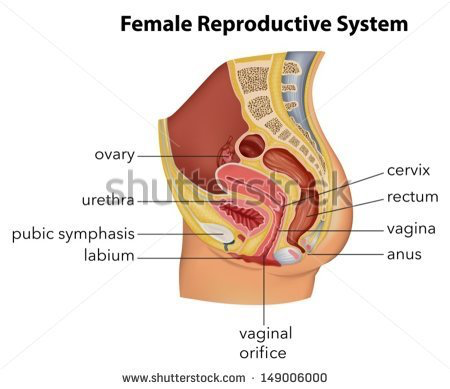 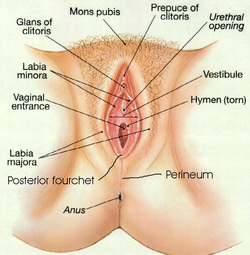 SYMPTOMS AND DEFINITIONS
Menstruation:

Menstrual bleeding normally occurs every 21-35 days, and lasts 3-7 days.

Total monthly blood loss is around 35 ml.

The length of one cycle is calculated from day 1 of bleeding to day 1 of bleeding in the next period.
Menarche : Age when periods commence.

Primary amenorrhoea:  No periods by the age of 16 years. 

Secondary amenorrhoea:  No periods for 3 months or more in a woman who previously menstruated regularly. 

Oligomenorrhoea :Periods occurring at intervals longer than 35 days and/or being particularly light.
Heavy menstrual bleeding (previously called   menorrhagia): Excessive blood loss.

 dysmenorrhoea: Pain prior to or during the period.

Menopause :The final spontaneous menstrual period ,Only known for certain after no further bleeding for 1 year.
Perimenopause:  Time around the menopause when periods become erratic and menopausal symptoms (hot flushes and sweats) occur.


Postmenopausal bleeding Spontaneous vaginal bleeding more than 1 year after the final menstrual period.
2) Dyspareunia : 

 -This is pain during intercourse, which may be felt around the entrance to the vagina (superficial) or within the pelvis ( deep).


 Persistent deep dyspareunia suggests underlying pelvic pathology.

 Dyspareunia can occur due to vaginal dryness following the menopause.
3) Vaginal discharge :
A variable amount of a white or clear discharge is normal in women of reproductive age.

 Ask about the colour, smell, heaviness, duration and associated symptoms, such as itching or soreness.

 A vaginal infection may or may not be sexually transmitted.
4) Pelvic masses :

A pregnant uterus:  This is the most common cause of a mass arising from the pelvis in a woman of reproductive age. 

Other masses could be uterine or ovarian, and may need ultrasound examination to determine the diagnosis.

 Uterine fibroids. These common benign tumours of the uterine wall often cause heavy menstrual bleeding and may become very large.
5) Incontinence :
Involuntary and inappropriate voiding or leakage of urine or faeces .
 is most frequent in women who have born children.
 stress incontinence with urinary leakage on coughing, sneezing or sudden exertion. 

If the detrusor muscle of the bladder is unstable, this causes a strong desire to pass urine even when the bladder is not full (urgency) and leakage (urge incontinence)
`
6) Prolapse : 

The structures in the pelvis may drop down and cause discomfort if the pelvic floor muscles are weak after childbirth.

 Women report this feels like 'something coming down' particularly when they are standing. 

The anterior and posterior vaginal walls or cervix can bulge through the vaginal opening and, in extreme cases, the entire uterus can prolapse externally.
THE HISTORY
- patient profile

. Name
. Age
.occupation
. Address
. Name & occupation of husband
. Gravida , para
. LMP
. EDD & duration of amenorrhea ( if pregnant )
. Bld group & Rh
- Presenting complaint

  .Clarify the woman's presenting complaint . 

 . She may have no specific problems and has come to the surgery for a routine cervical smear; alternatively,

   .She may think she is pregnant and wish to discuss her options.

  . People often find it difficult to discuss sexual problems but this may be the underlying reason for the consultation
Hx of presenting complaint : 
Onset , characters, associated Sx , reaction of pt, precipitating & aggravating factors of the chief complaint.

Review of systems :
 review all systems in relation to Hx of present illness.

Past obstetric Hx :
date of marriage, marriage conception period, full Hx of each pregnancy.
Gynaecolgical Hx 
Menstrual Hx ( age of menarche, regularity & amount of bleeding, IMB , dysmenorrhoea, dyspareunea,  vaginal discharge ).

Contraceptive Hx , any gynecological disease or operations.
If menopause ask about age of menopause , Sx , hormone replacement therapy (HRT).
Past history
Any significant diseases & surgical proceadures.

Drug history
 Check what medications, both prescribed and over-the-counter, the patient is taking.
 Ask about contraception.
Ask about drug allergy. 

If the patient is menopausal, note current or past use of hormone replacement therapy and duration of use.
-Family history
A history of ovarian or breast cancer may be relevant.
 Age of menopause may be familial .

Social history
Note how the patient's current symptoms affect her family life, work and current relationship.
Smoking .
- Sexual history
Sexual problems are common and distressing.
 Use a simple pattern of questioning, and be straightforward and unambiguous .
 explain why you need to ask these types of question.


Partner notification
The sexual partners of women with STIs must be informed and treated to prevent further transmission of the infection or re-infection of the treated person.
 Confidentiality is paramount, so do not give information to a third party.